Psalms
the book of
84-87
84-87
Psalms
the book of
C. H. Spurgeon ~ “He does not tell us how lovely they were, because he could not. His expressions show us that his feelings were inexpressible. Lovely to the memory, to the mind, to the heart, to the eye, to the whole soul, are the assemblies of the saints. Earth contains no sight so refreshing to us as the gathering of believers for worship. Those are sorry saints who see nothing amiable in the services of the Lord's house.”
84-87
Psalms
the book of
84-87
Psalms
the book of
Matt. 5:6 ~ Blessed are those who hunger and thirst for righteousness, 
For they shall be filled.
84-87
Psalms
the book of
84-87
Psalms
the book of
Pilgrimage ~ KJV, ways
Literally ~ highways, public thoroughfares
NASB ~ highways to Zion!
84-87
Psalms
the book of
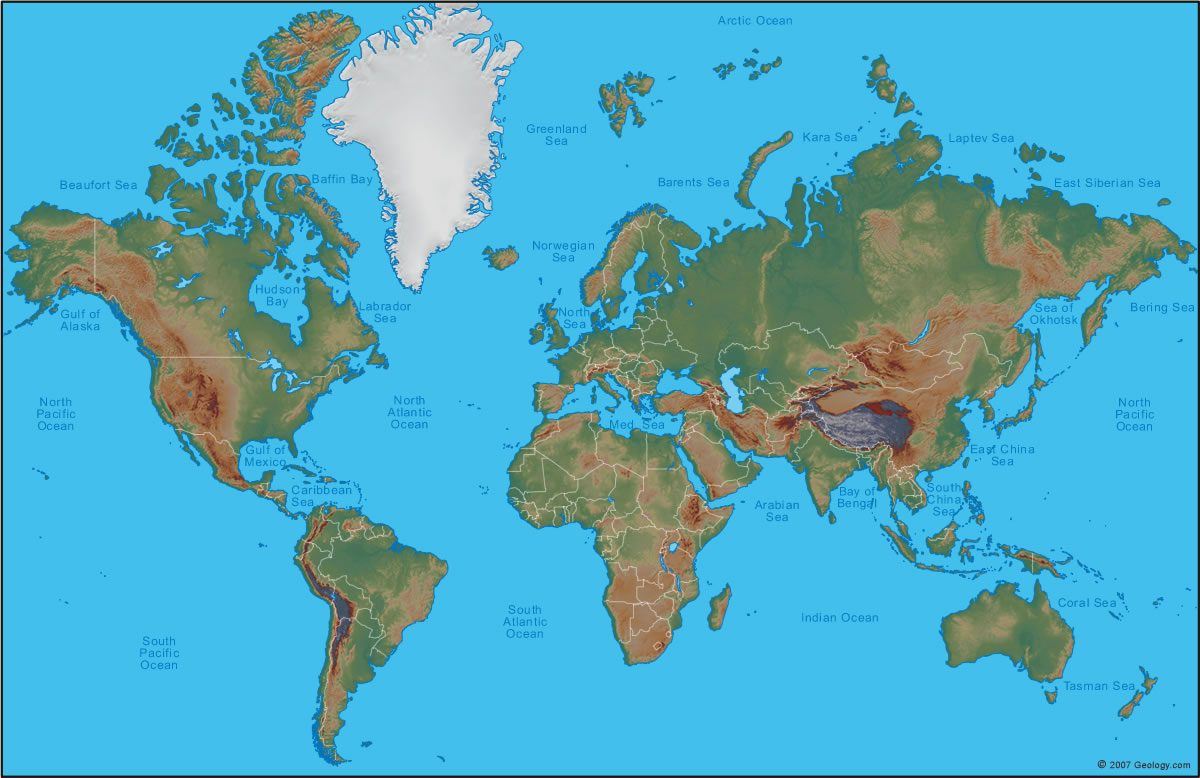 Holy Land
His strength
OKC
My strength
84-87
Psalms
the book of
84-87
Psalms
the book of
Valley of Baca ~ Valley of Weeping
Prov. 18:1 ~ A man who isolates himself seeks his own desire;
He rages against all wise judgment.
C. H. Spurgeon ~ “As around a well men meet and converse cheerfully, being refreshed after their journey, so even in the vale of tears, or any other dreary glen, the pilgrims to the skies find sweet solace in brotherly communion and in anticipation of the general assembly above, with its joys unspeakable.”
84-87
Psalms
the book of
84-87
Psalms
the book of
Anointed ~ Meshiach
84-87
Psalms
the book of
84-87
Psalms
the book of
Mercy
Truth
and          are mutually exclusive
Rom. 3:23-26 ~ 23 … for all have sinned and fall short of the glory of God, 24 being justified freely by His grace through the redemption that is in Christ Jesus, 25 whom God set forth as a propitiation by His blood, through faith, to demonstrate His righteousness, because in His forbearance God had passed over the sins that were previously committed, 26 to demonstrate at the present time His righteousness, that He might be just and the justifier of the one who has faith in Jesus.
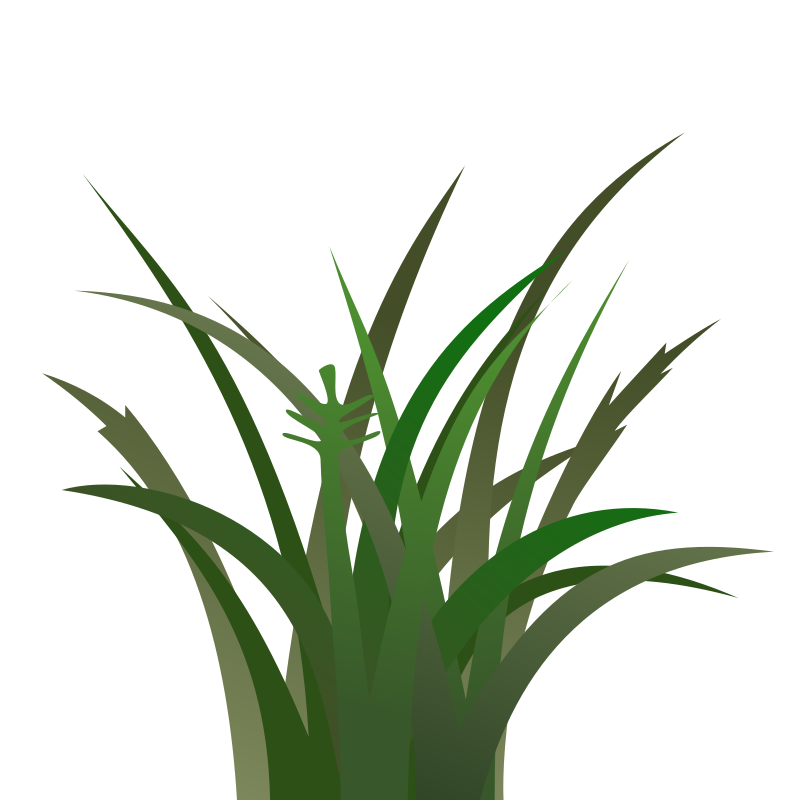 84-87
Psalms
the book of
84-87
Psalms
the book of
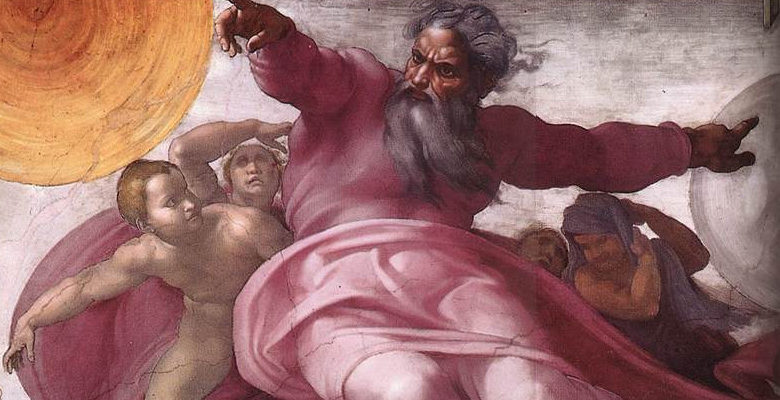 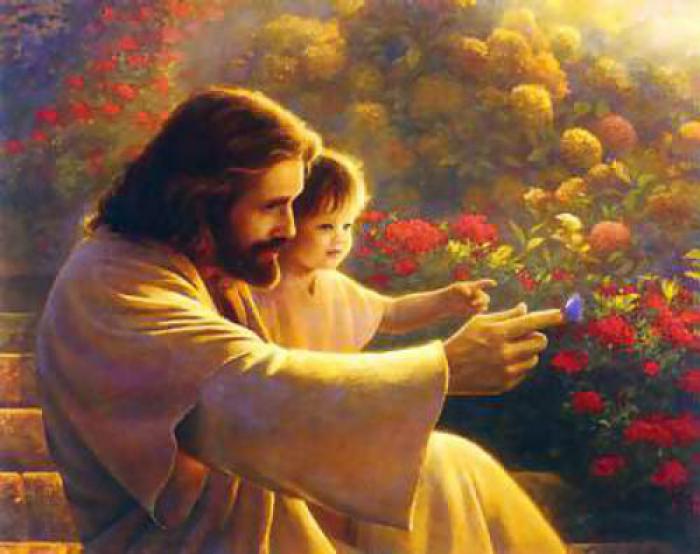 Old Testament God of Wrath
New Testament God of Love
84-87
Psalms
the book of
84-87
Psalms
the book of
C. H. Spurgeon ~ “This is yet more true of the church: she is founded in grace, but her pinnacles glow with glory. Men may glory in her without being braggarts, she has a luster about her brow which none can rival. Whatever glorious things the saints may say of the church in their eulogies, they cannot exceed what prophets have foretold, what angels have sung, or what God himself has declared.”
84-87
Psalms
the book of
84-87
Psalms
the book of
Rahab ~ NLT, Egypt
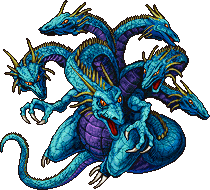 84-87
Psalms
the book of
84-87
Psalms
the book of
Record ~ the Book of Life
84-87
Psalms
the book of